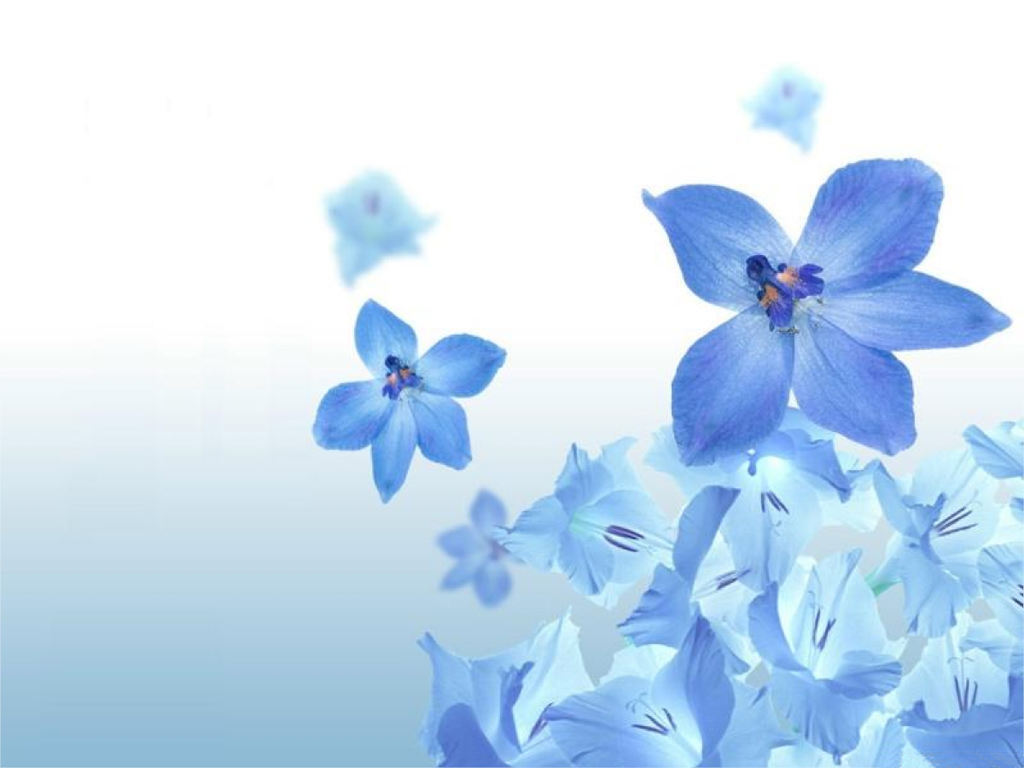 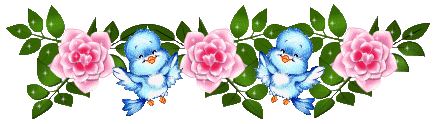 22 қыркүйек - Қазақстан халықтарының тілдер күні.
22 сентября - День языков народов Республики Казахстан
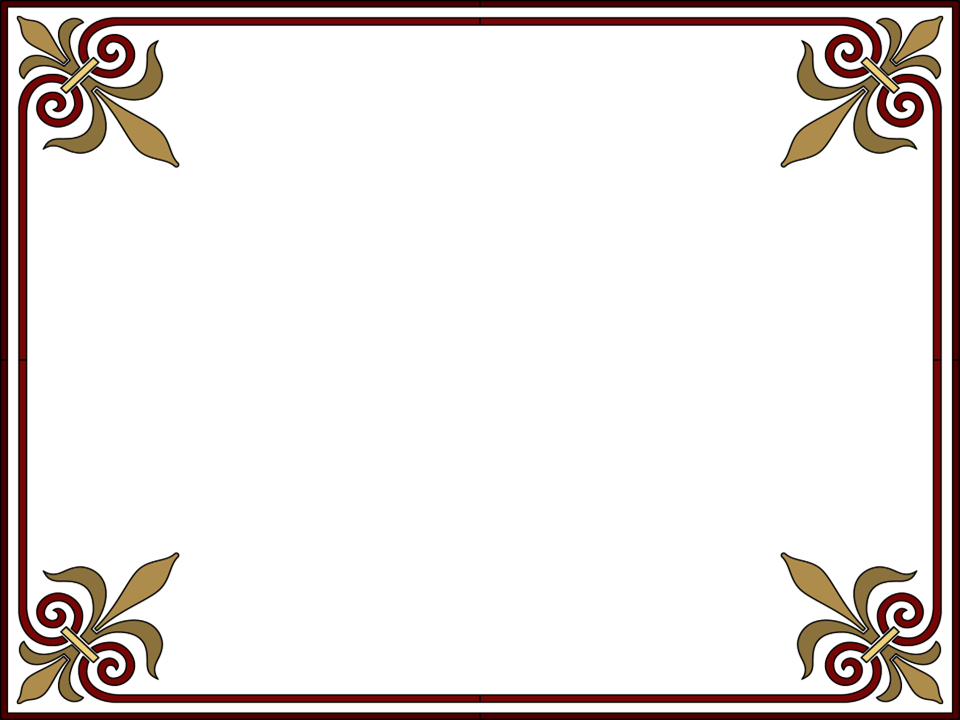 Их общению друг с другомПомогают языки.
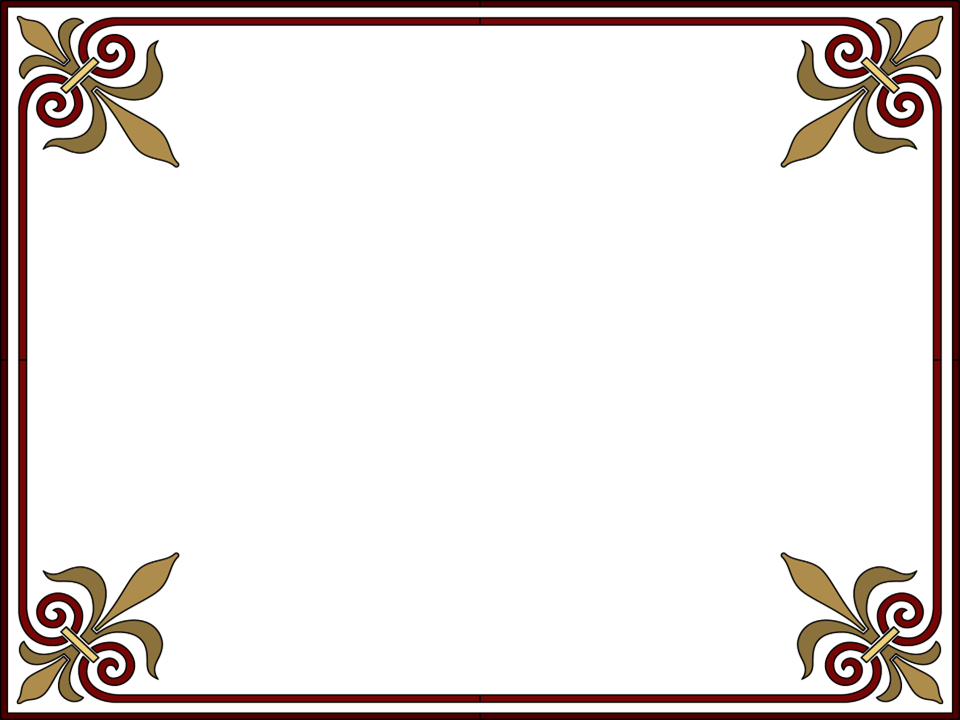 Қазақстан Республикасының рәміздері
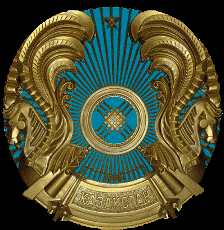 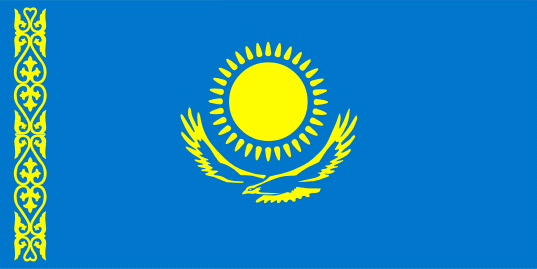 ҚАЗАҚСТАН РЕСПУБЛИКАСЫНЫҢ МЕМЛЕКЕТТIК ЕЛТАҢБАСЫ
ҚАЗАҚСТАН РЕСПУБЛИКАСЫНЫҢ МЕМЛЕКЕТТIК ТУЫ
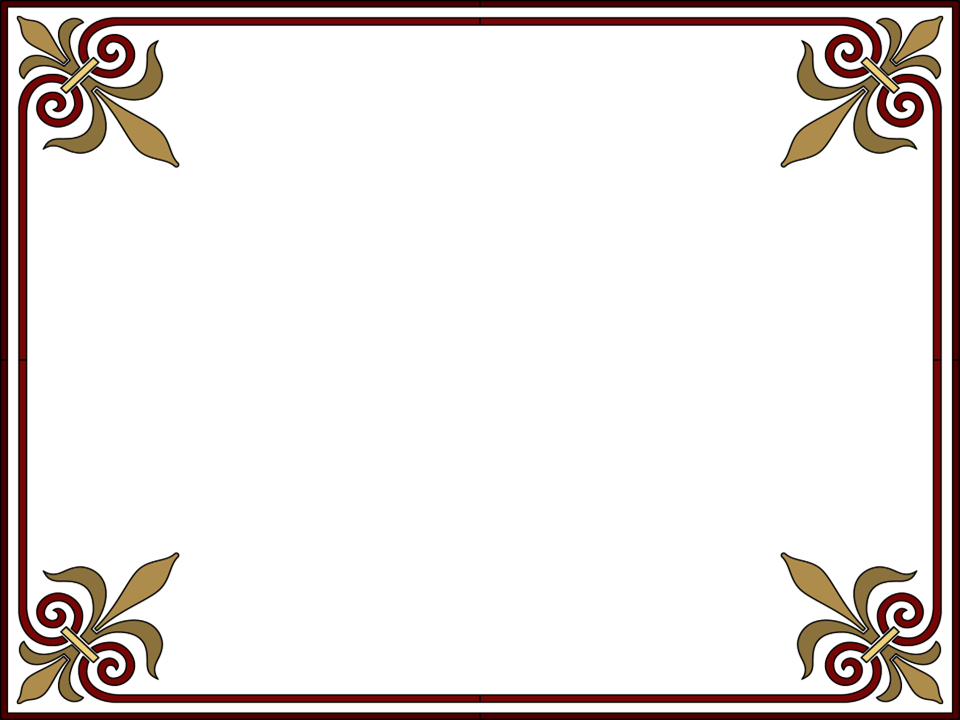 ҚАЗАҚСТАН РЕСПУБЛИКАСЫНЫҢ МЕМЛЕКЕТТІК ӘНҰРАНЫ
Алтын күн аспаны, Алтын дән даласы, Ерліктің дастаны, Еліме қарашы! Ежелден ер деген, Даңкымыз шықты ғой. Намысын бермеген, Қазағым мықты ғой! 
Қайырмасы: Менің елім, менің елім, Гүлің болып егілемін, Жырың болып төгілемін, елім! Туған жерім менің – Қазақстаным! 
Ұрпаққа жол ашқан, Кең байтақ жерім бар. Бірлігі жарасқан, Тәуелсіз елім бар. Қарсы алған уақытты, Мәңгілік досындай. Біздің ел бақытты, Біздің ел осындай! 
Қайырмасы: Менің елім, менің елім, Гүлің болып егілемін, Жырың болып төгілемін, елім! Туған жерім менің – Қазақстаным!
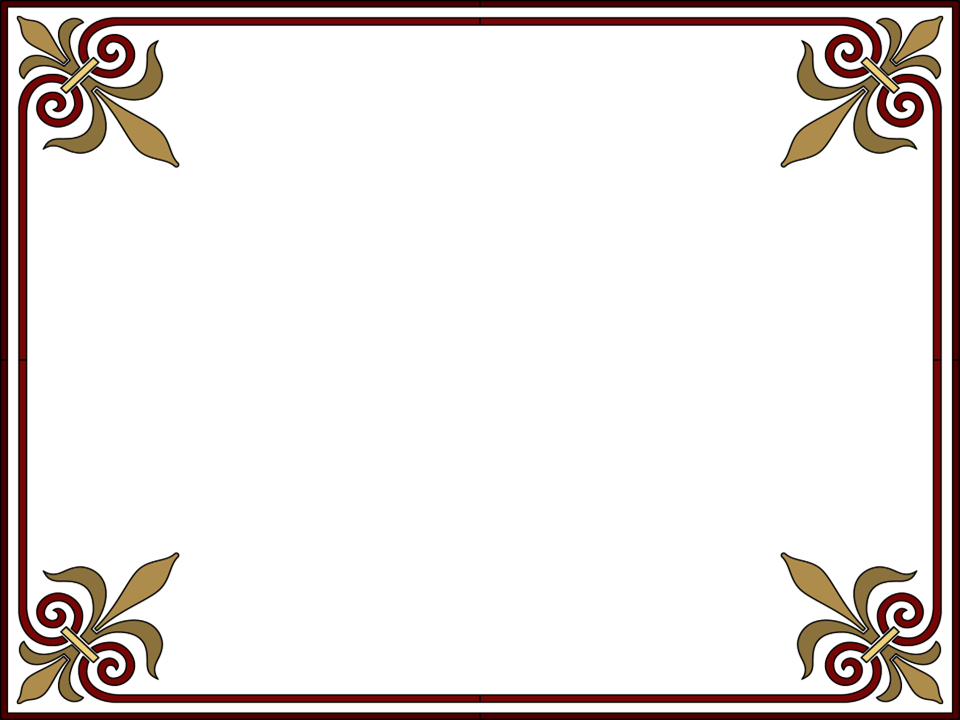 “Цвети, моя республика родная!Мой Казахстан!Ты мой родимый дом!”
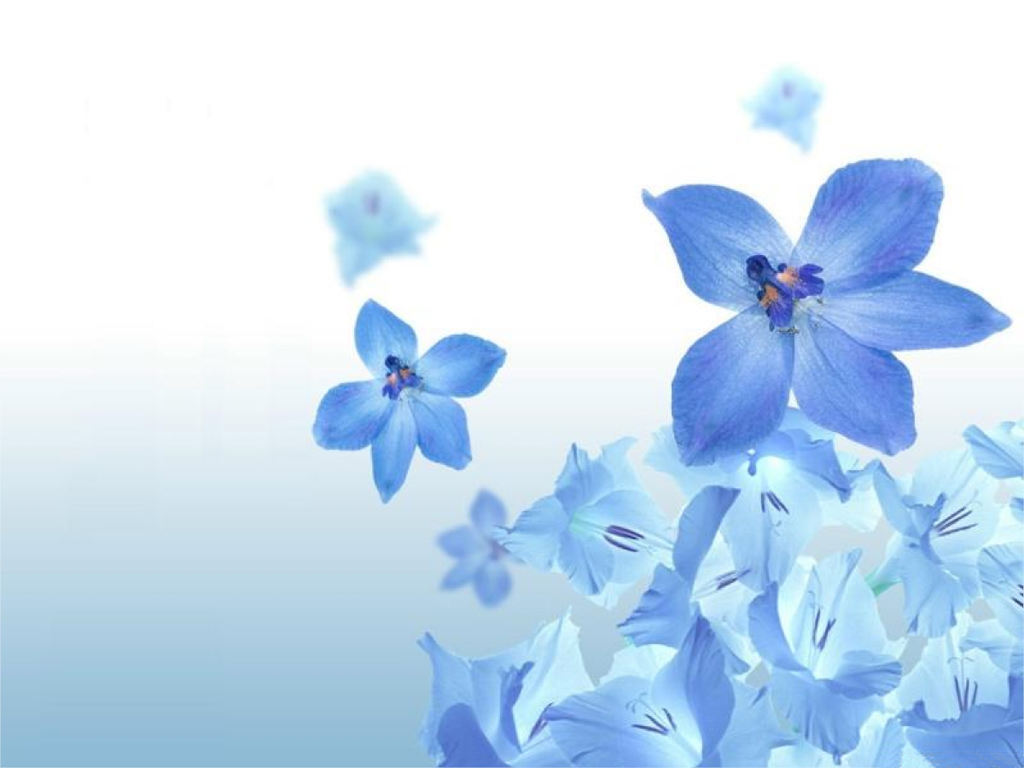 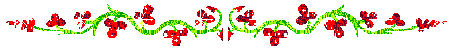 Позвони мне в шесть часов вечера 
Маған сағат көрсет
Мен  балмұздақ жеп жатырмын
 В соседнем лесу пожар 
I have a family
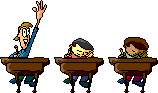 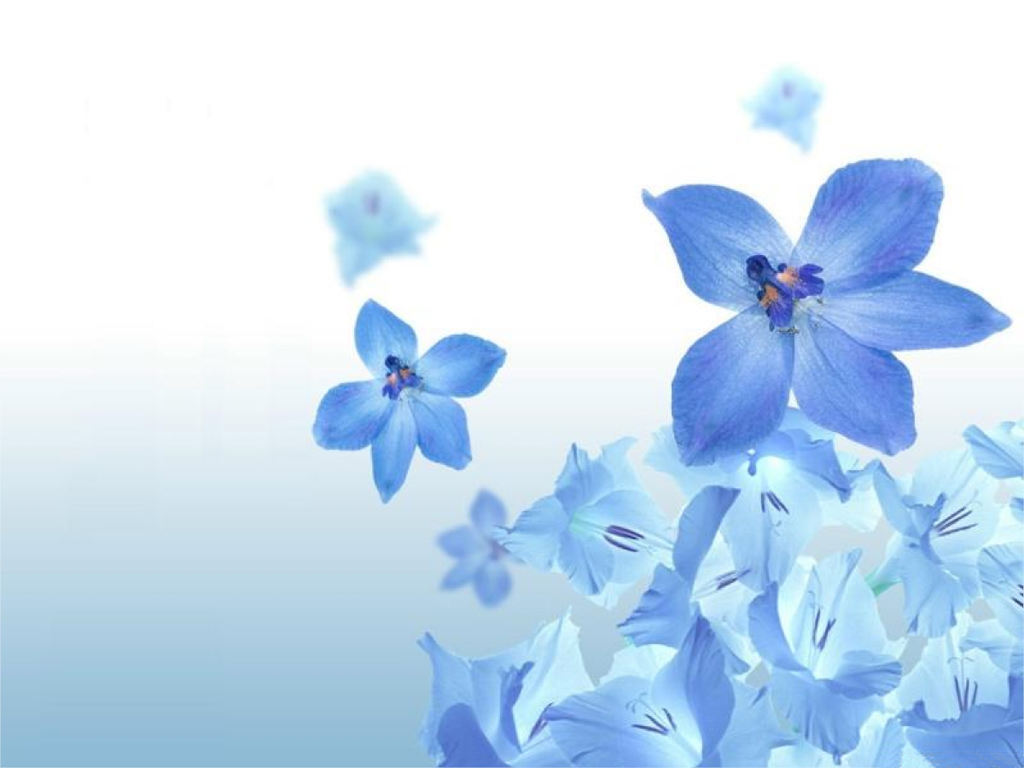 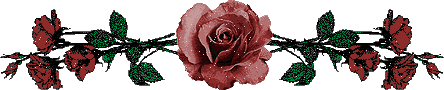 У меня болит голова
Мен бишімін
Когда ты мне вернёшь  линейку
I like apples
Подари мне цветок
Менің ішім ауырып жатыр
Give me  twenty tenge
Я ем бешбармак
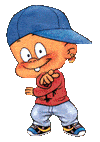 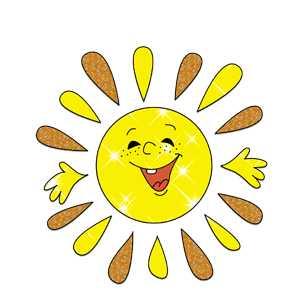 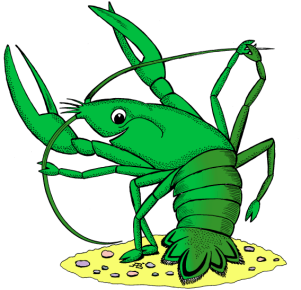 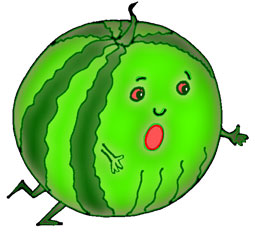 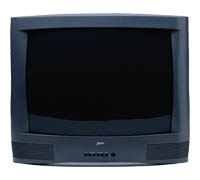 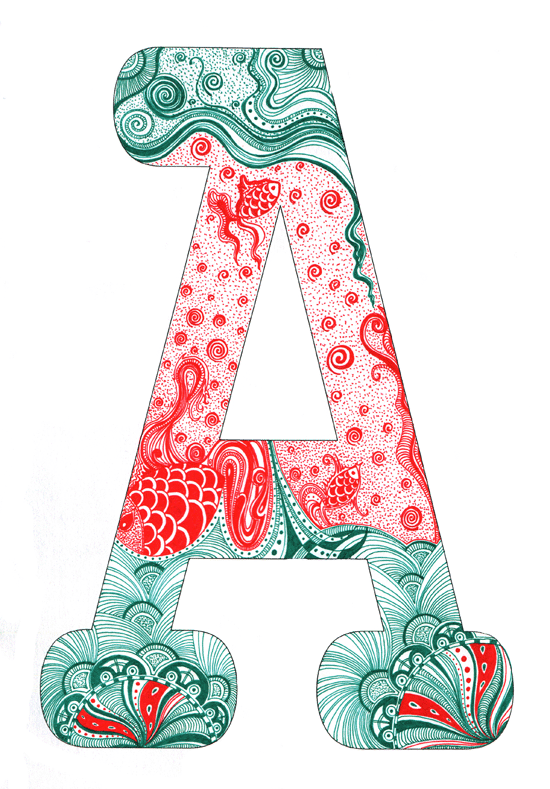 С
Т
р
а
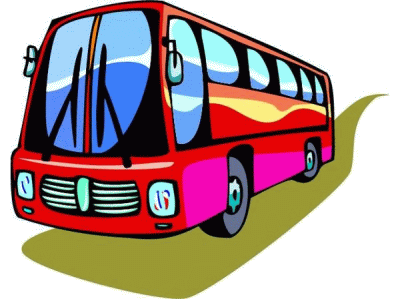 Наскальные рисунки
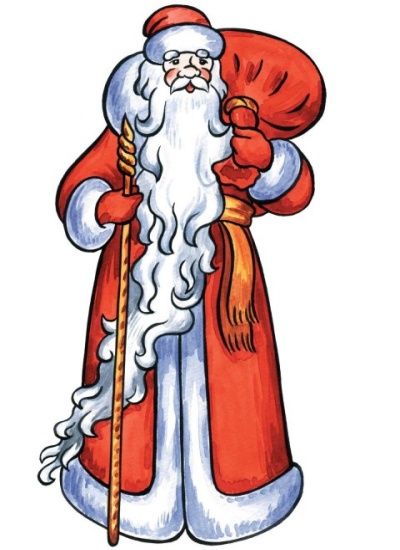 Ғ
т
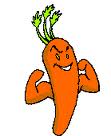 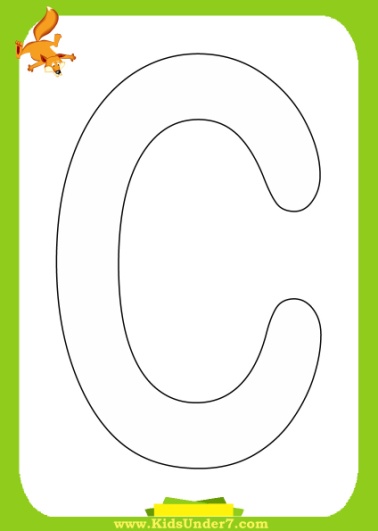 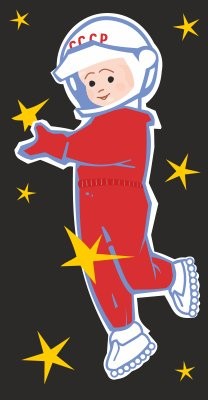 а
а
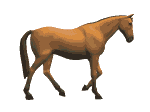 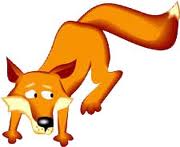 СӨЗДІ ТАП.
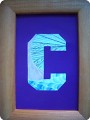 L
A
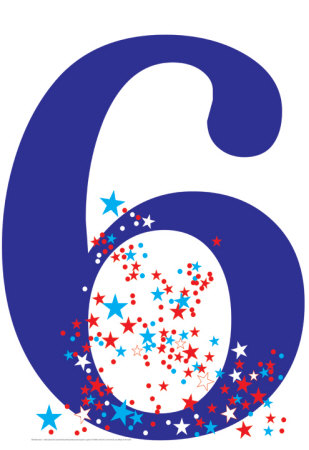 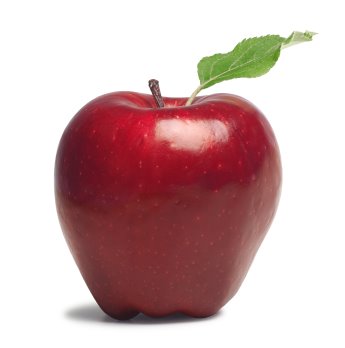 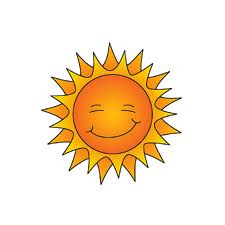 S
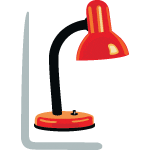 S
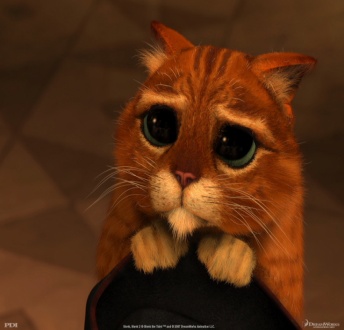 Find a word
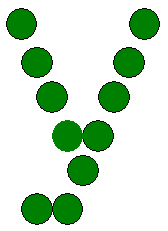 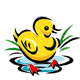 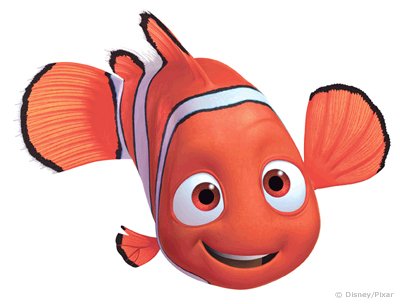 о
к
р
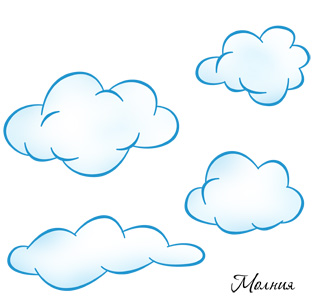 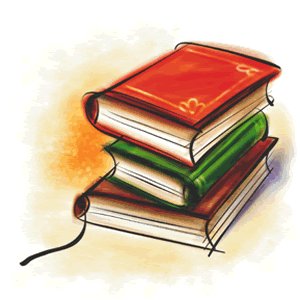 Назовите слово
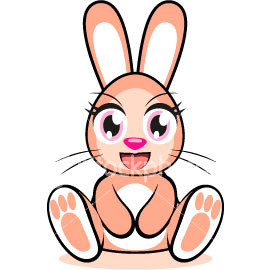 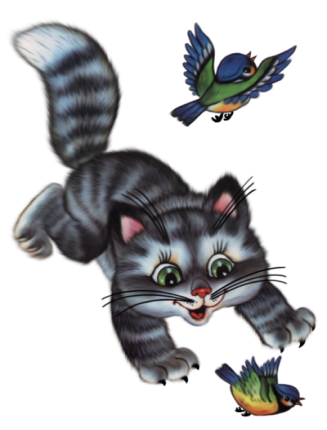 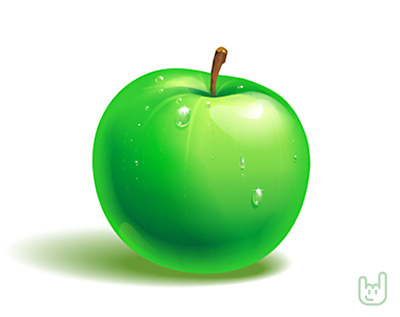 a
r
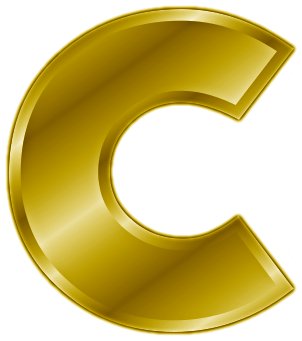 Find a word
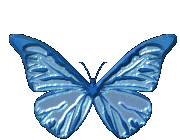 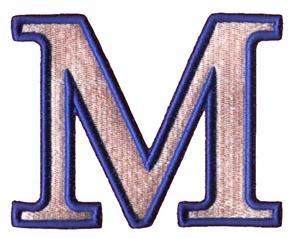 Е
к
Т
п
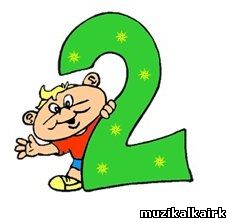 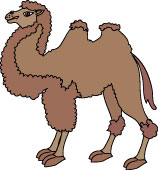 Е
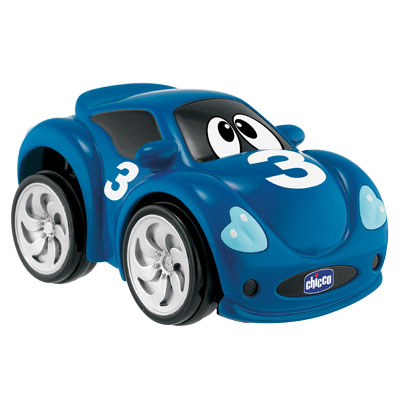 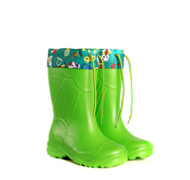 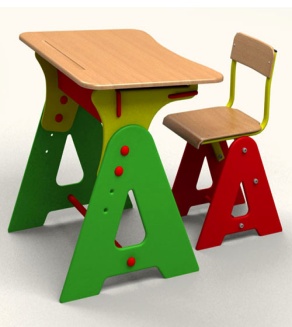 СӨЗДІ ТАП.
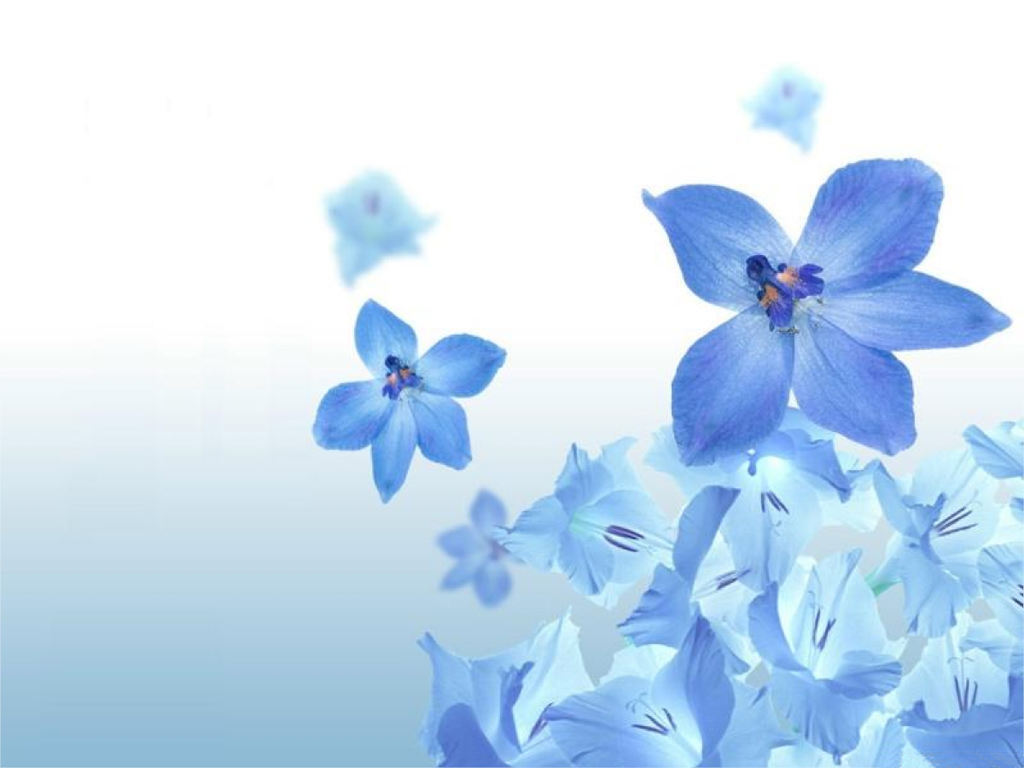 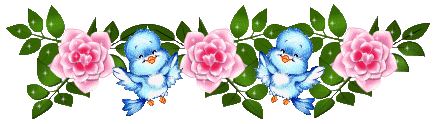 Тіл қылыштан
өткір
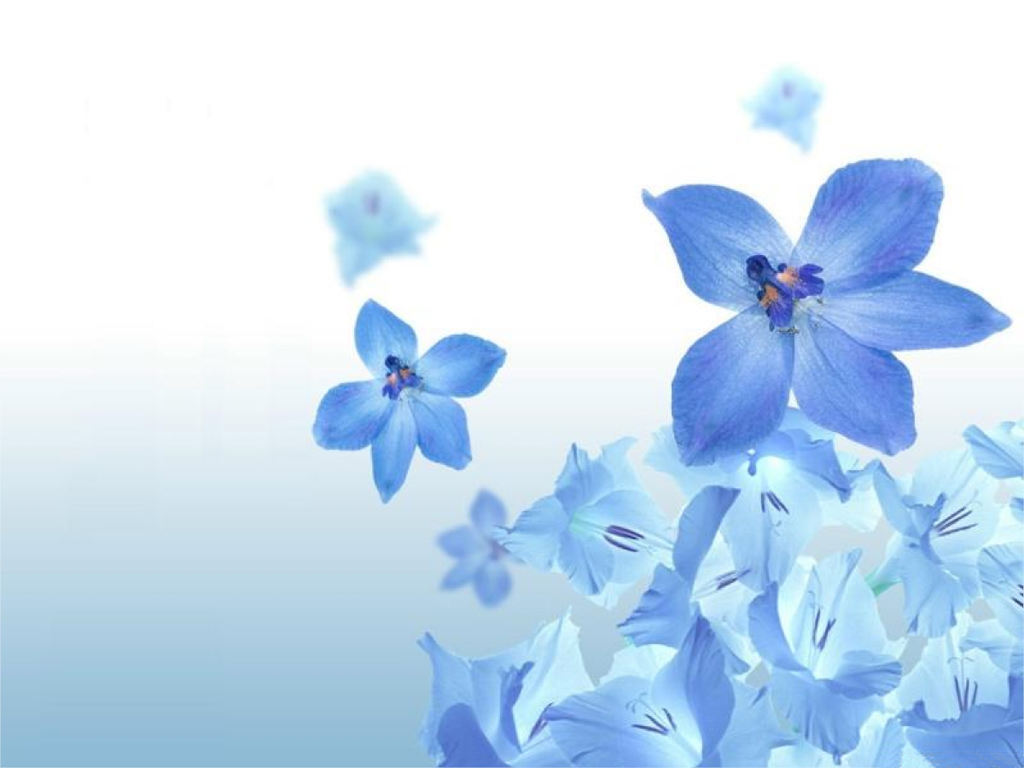 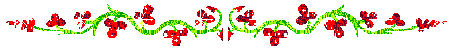 Язык мой -
враг мой.
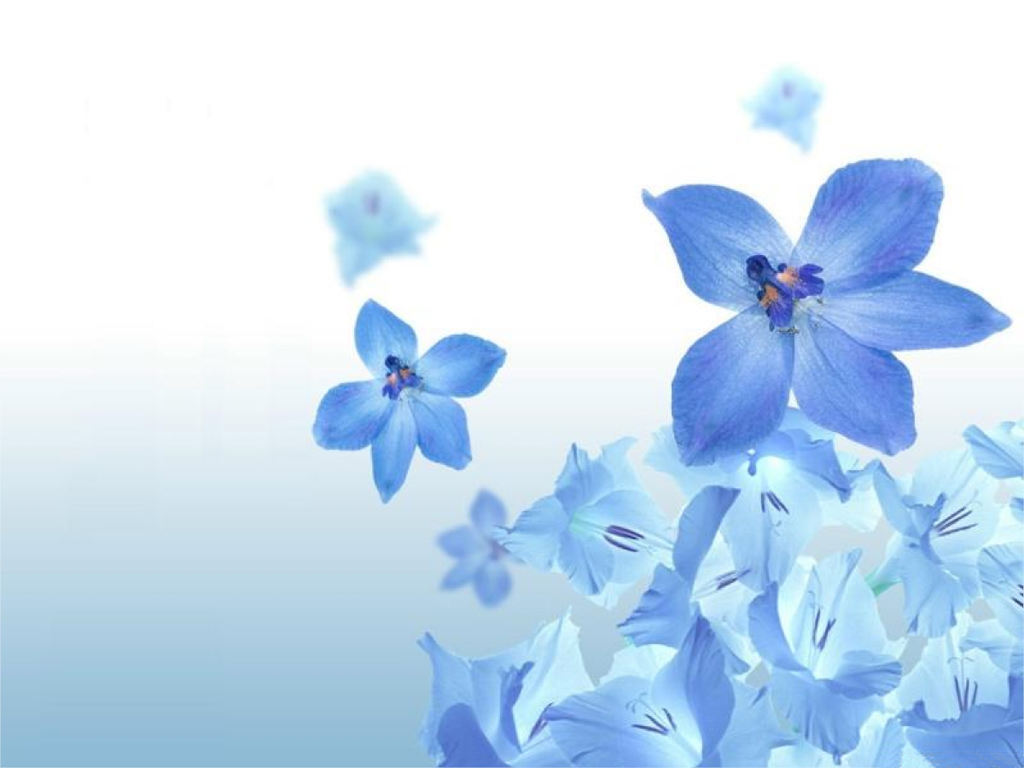 Fair words break
no bones
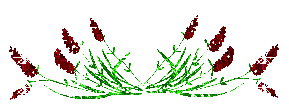 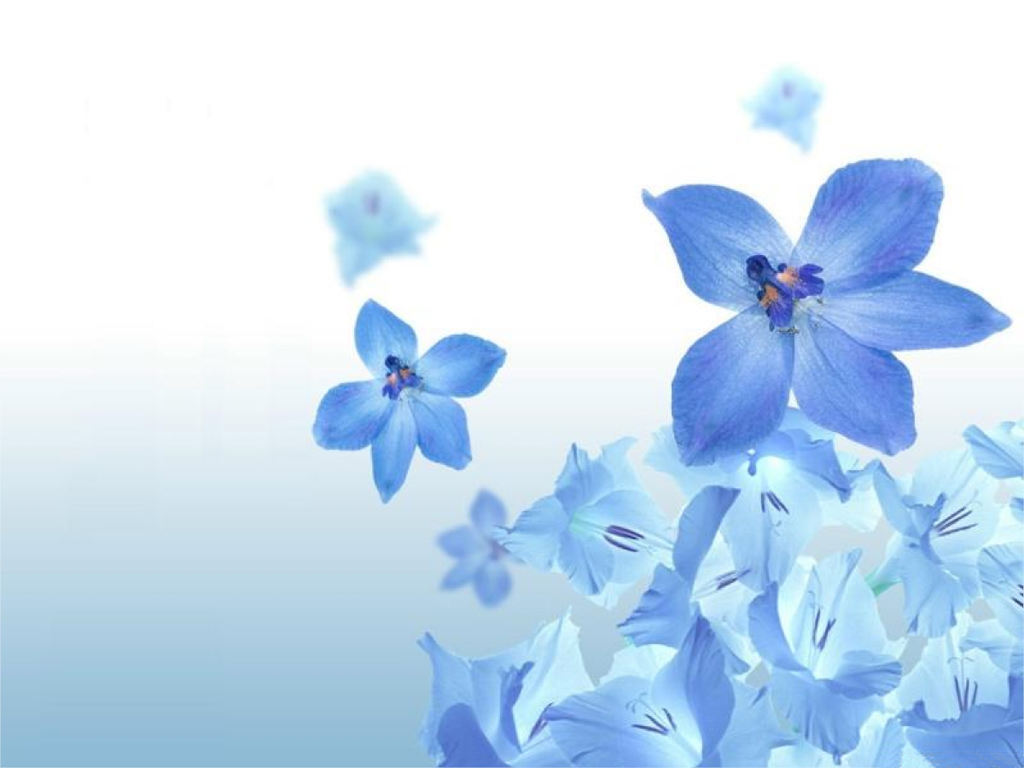 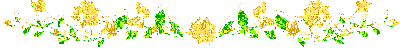 Тілден артық
қазына жоқ
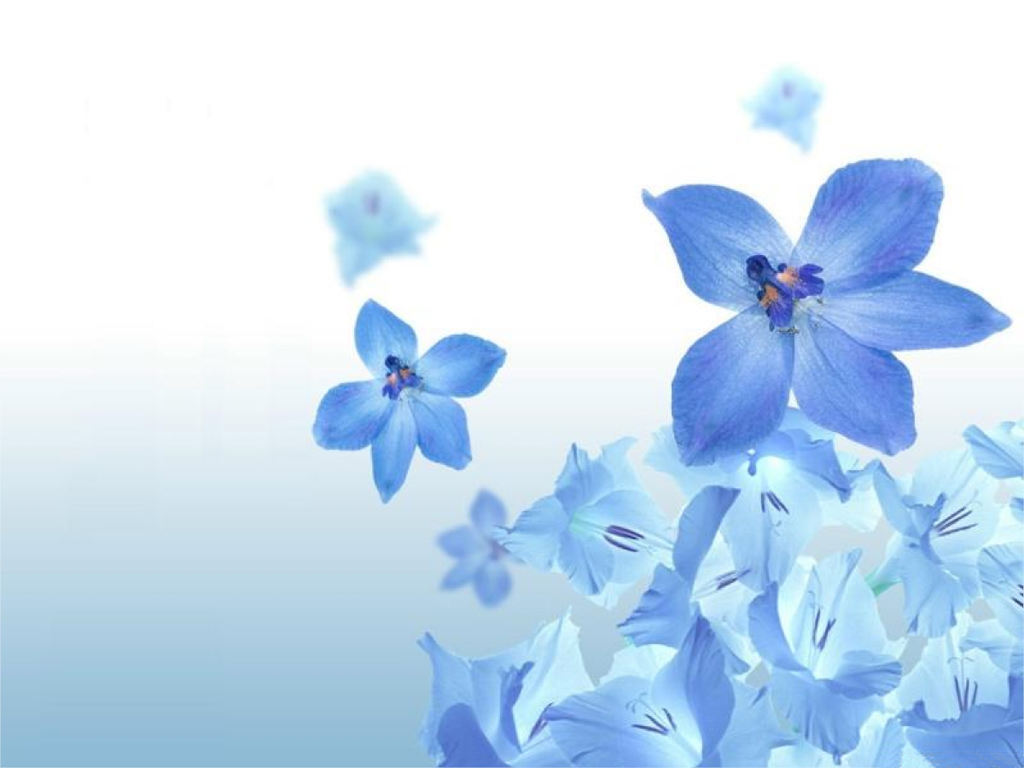 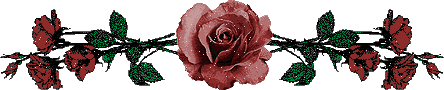 Язык впереди
ног бежит
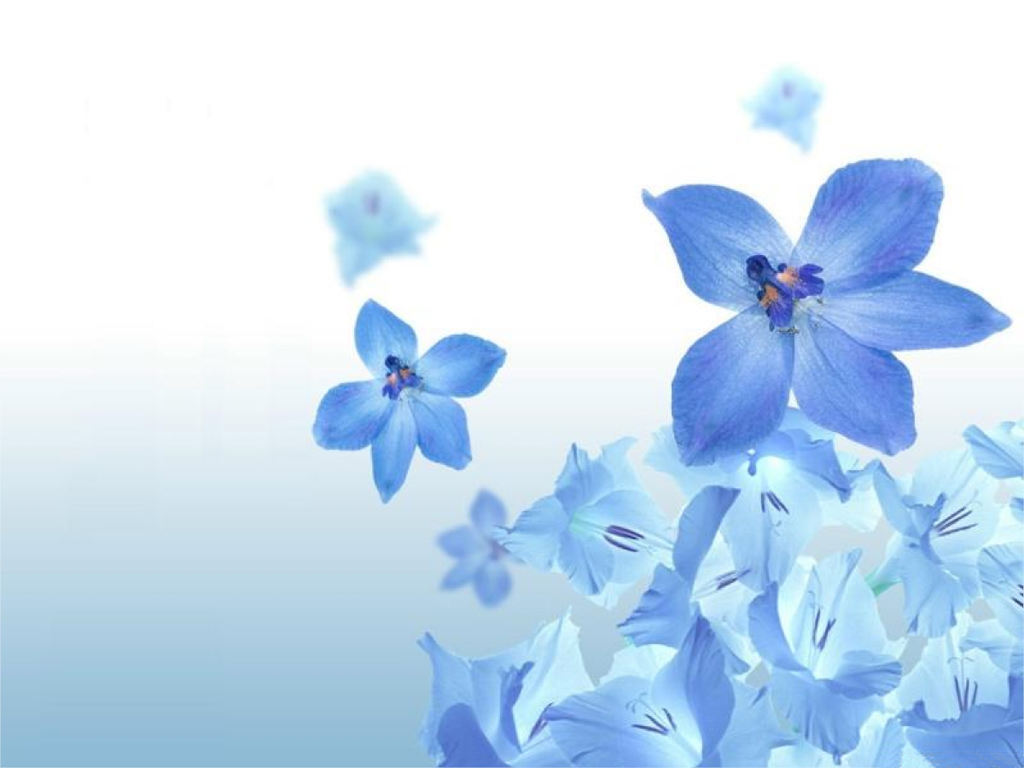 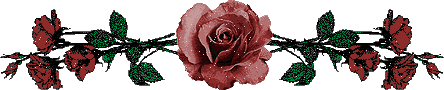 Live and
learn
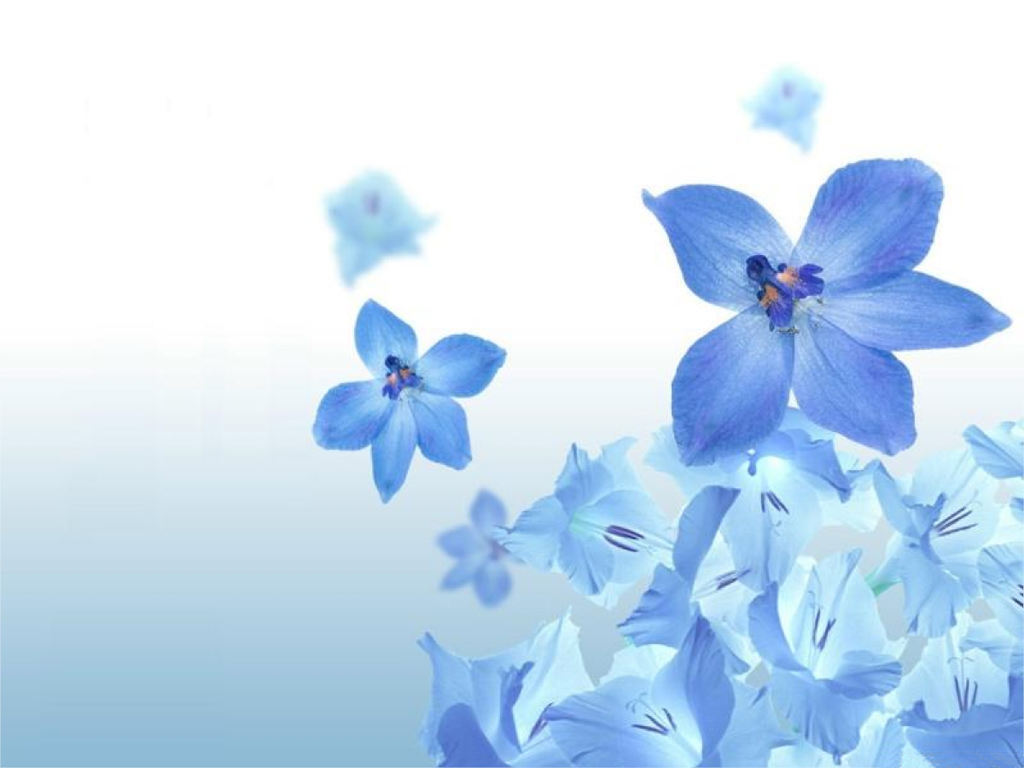 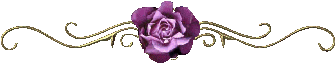 Жыланның уы тісінде,
адамның уы  тілінде
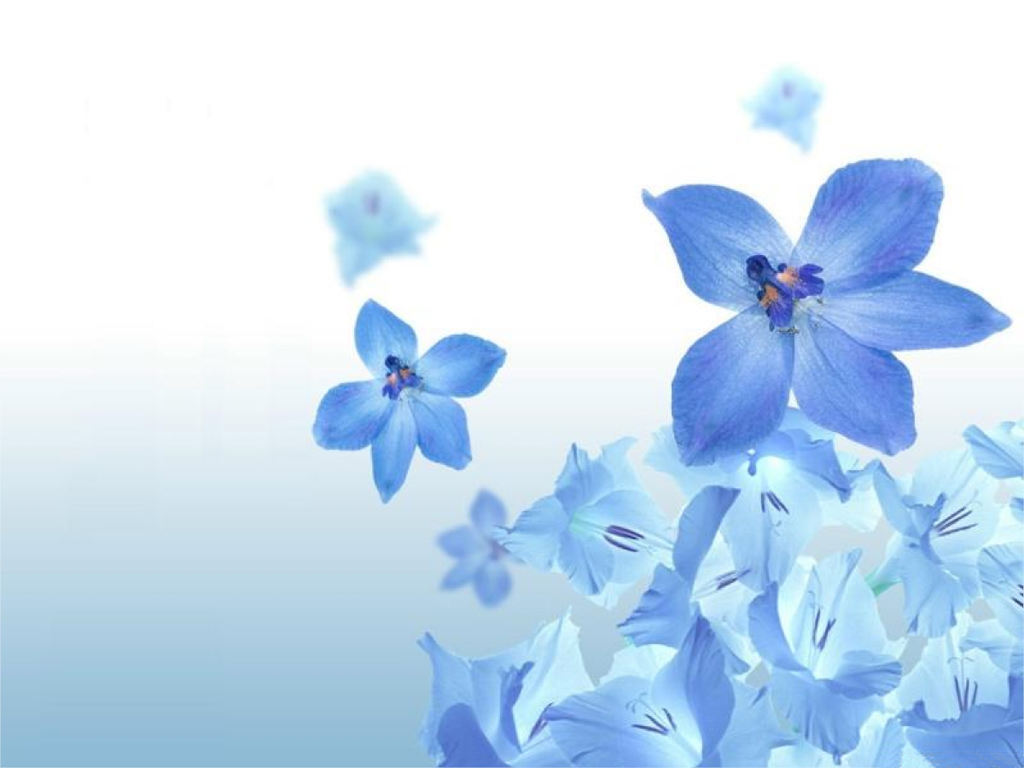 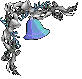 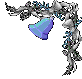 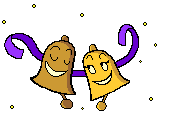 Сау болыңыздар
Всем большое спасибо за урок.